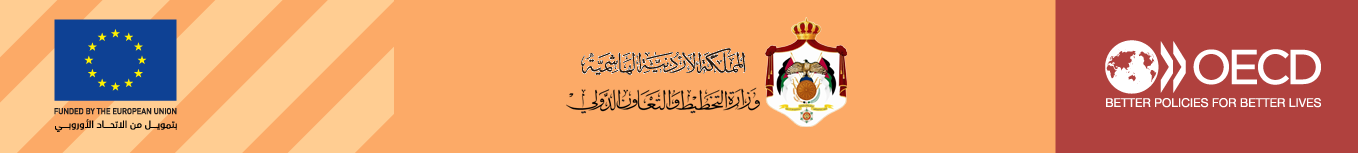 ورشة عمل لتقييم تنفيذ التزامات الخطة الوطنية الخامسة لمبادرة شراكة الحكومات الشفافة (2021-2025) بمشاركة مؤسسات المجتمع المدني وأصحاب المصلحة من الجهات غير الحكومية
الثلاثاء، 11 /7 / 2023  - عمان